Цифровизация лабораторной службы на региональном уровне: проблемы, подходы, решения
Александр Егорушкин
Генеральный директор ЛИС «АльфаЛАБ»
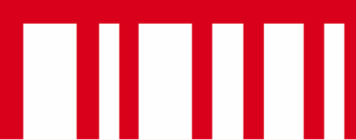 ЛИС «АльфаЛАБ» - профессиональная лабораторная информационная система
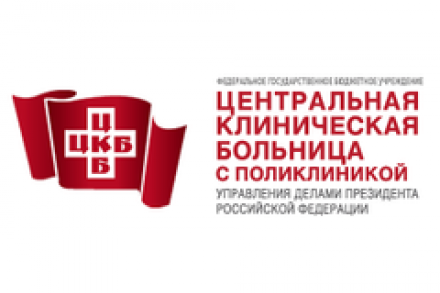 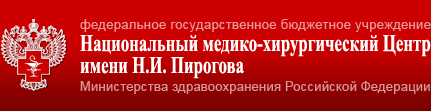 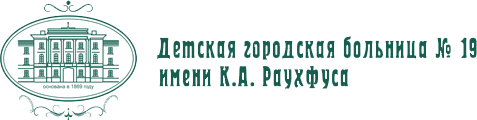 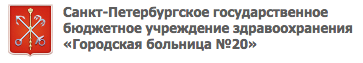 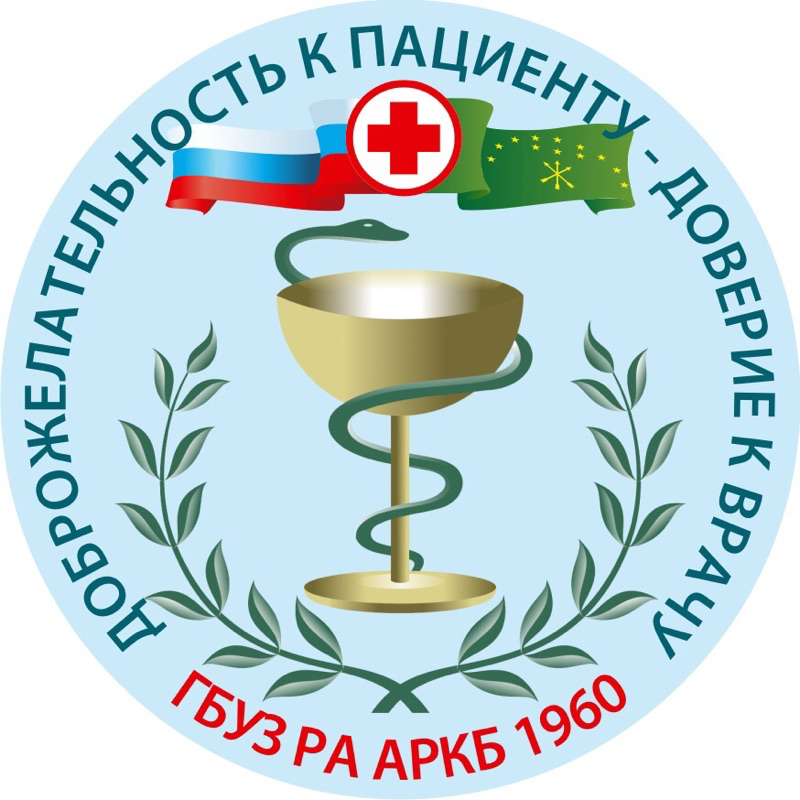 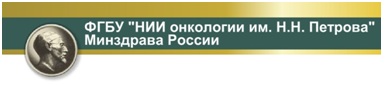 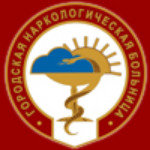 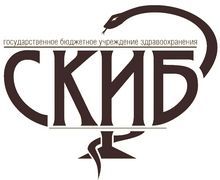 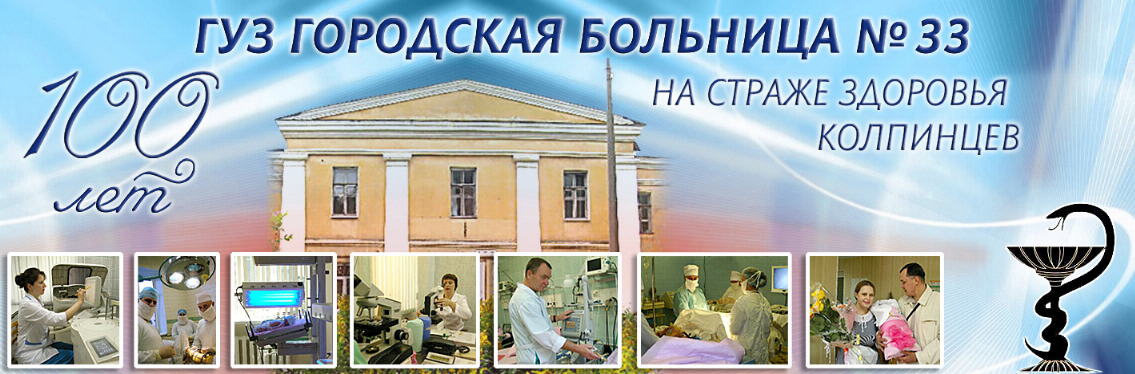 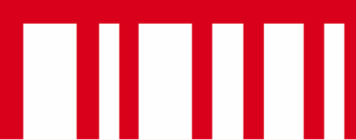 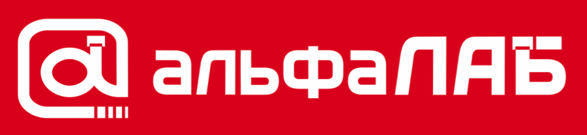 ЕЦК лабораторной службы на уровне региона
Реализуется подсистемой «Лабораторные исследования» (ЛИ):
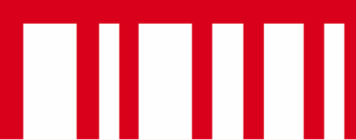 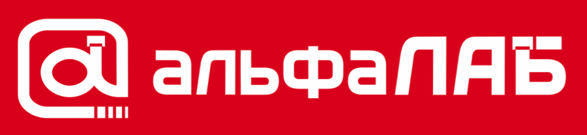 Единые региональные справочники
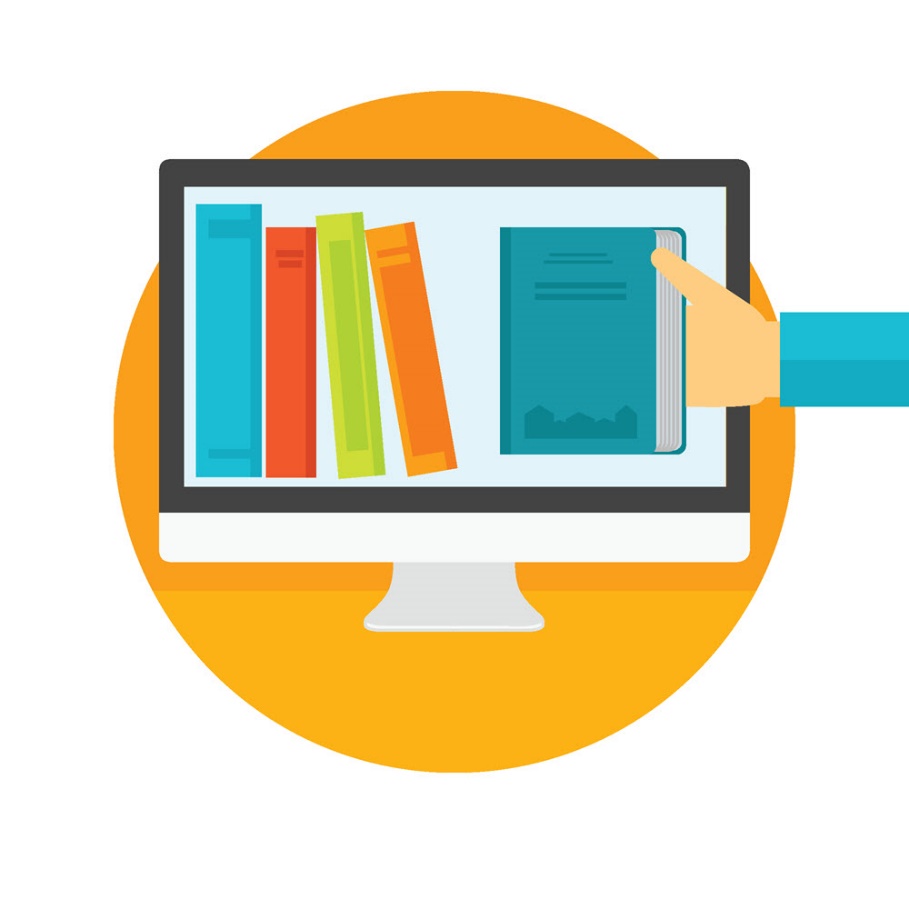 Исследования
Тесты

Единицы измерения
Микроорганизмы
Антибиотики, антимикотики

ФСЛИ (фед.) vs ЛАТЕУС (рег.)
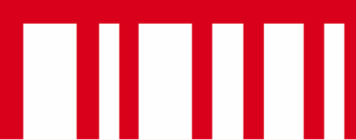 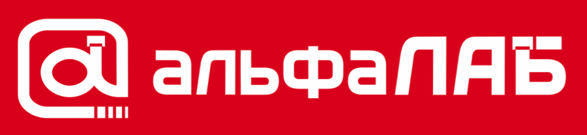 Передача в РЭМД и ИЭМК
Федеральный Реестр Электронных Медицинских Документов:
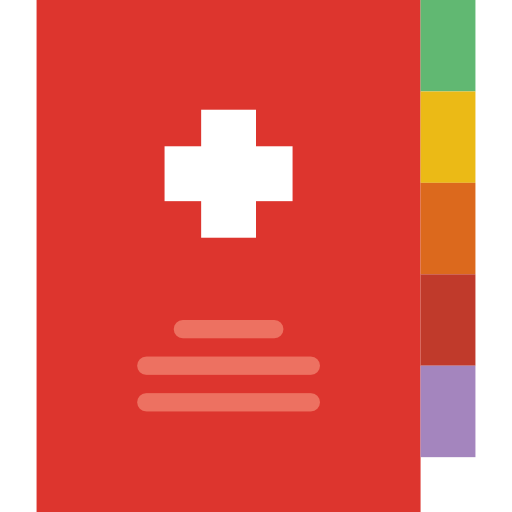 PDF/A документ
Подписан ЭП медицинской организации
Подписан ЭП врача
Имеет юридическую значимость
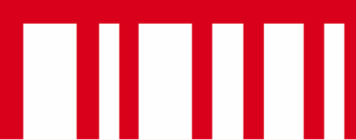 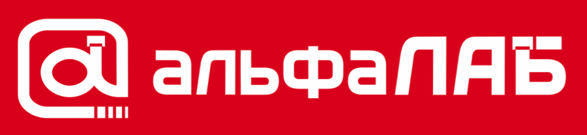 Правила взаимодействия информационных систем по обмену ЛИ
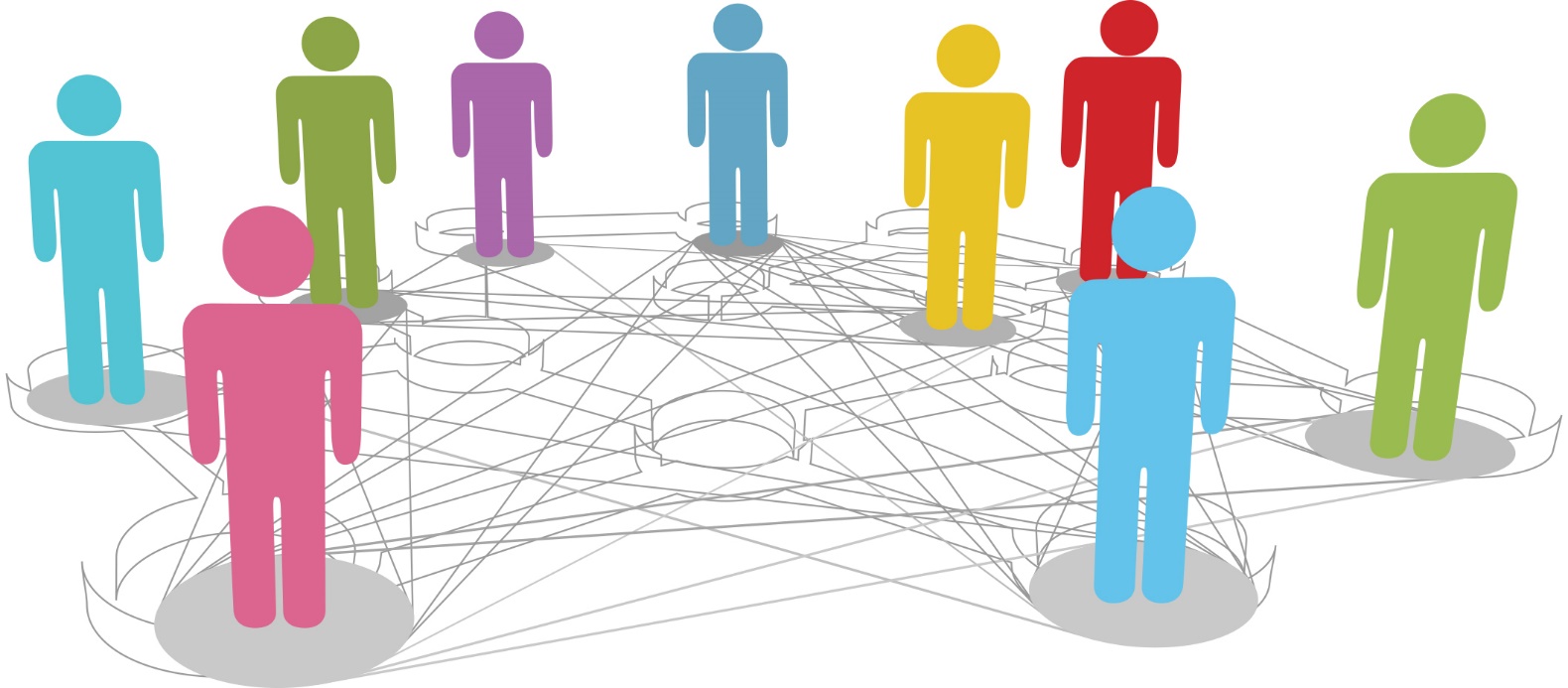 «Шина» обмена данными: 
Заказ ЛИ из МИС
Получение заказов в ЛИС
Передача результатов по заявке из ЛИС
Передача результатов без заявки из ЛИС
Получение результатов в МИС
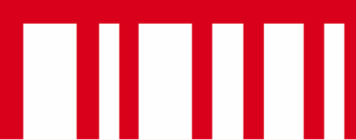 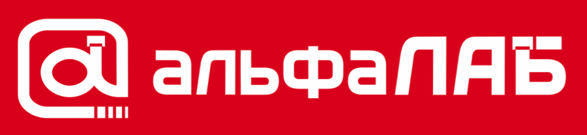 Обмен данными ЛИ до появления региональных подсистем ЛИ
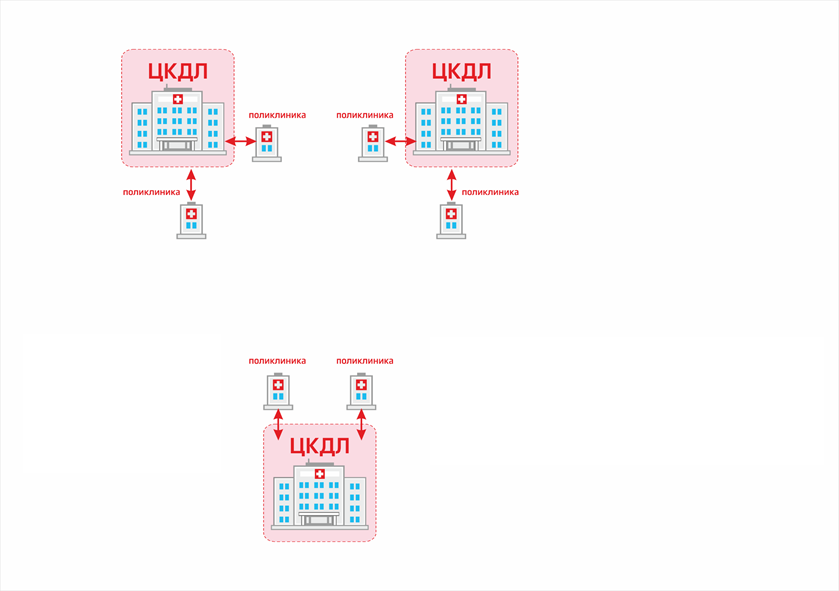 Обмен данными ЛИ после появления региональных подсистем ЛИ
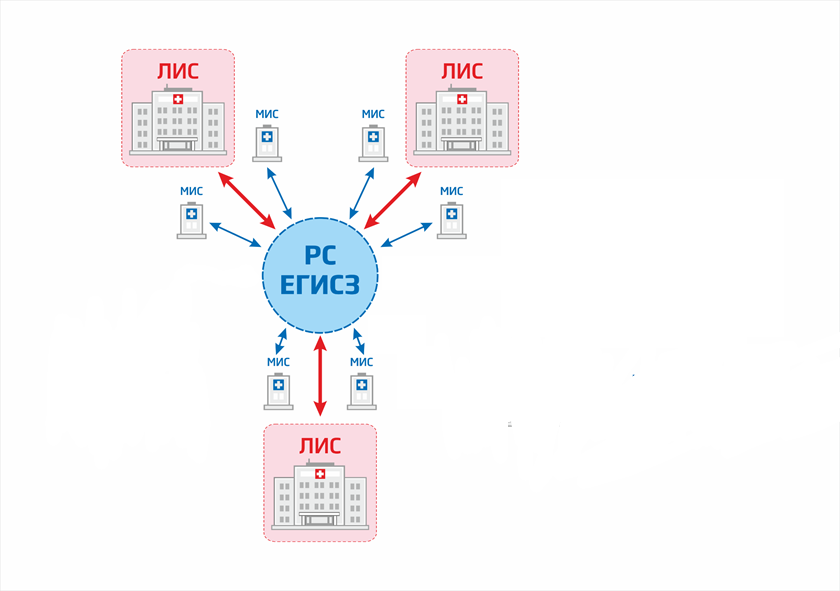 Как выполнить требования ЕЦК?
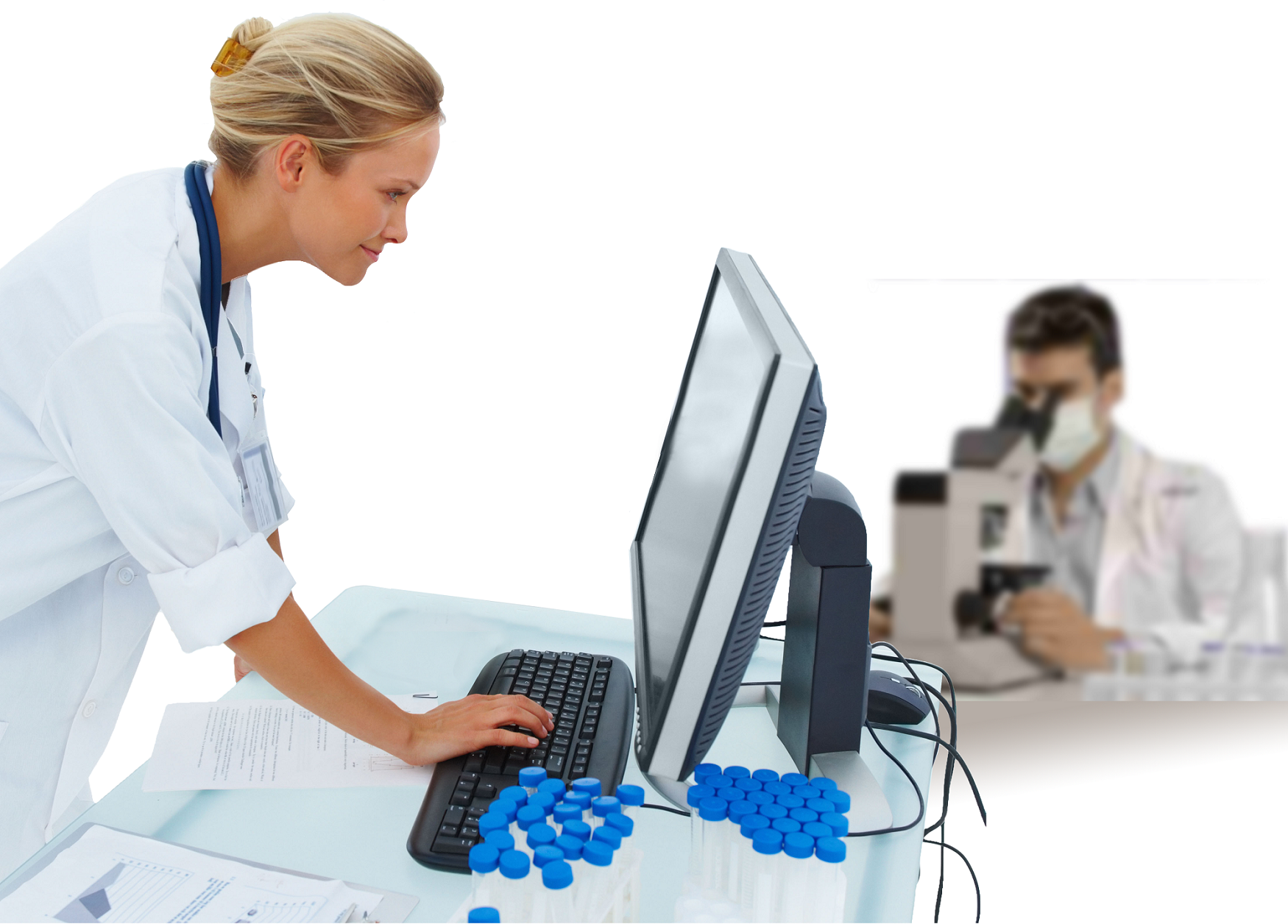 Установка и внедрение информационных систем в медицинских лабораториях для получения результатов ЛИ и передачи их в ЕЦК
Медучреждения – поставщики данных ЛИ
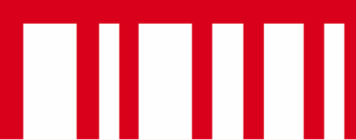 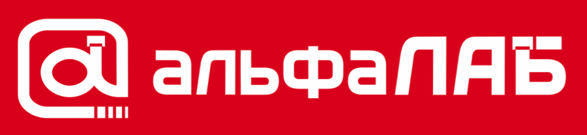 Требования к информационным системам лабораторий
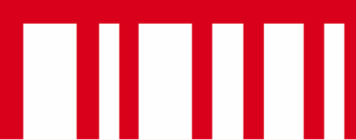 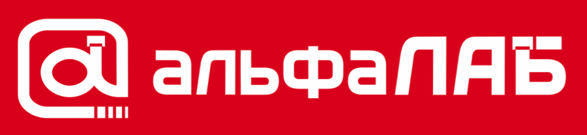 1. Требования к  ЛИС в контексте ЕЦК
Поддержка региональных справочников
Поддержка протокола региональной интеграционной шины данных
Формирование документов, подписанных ЭП
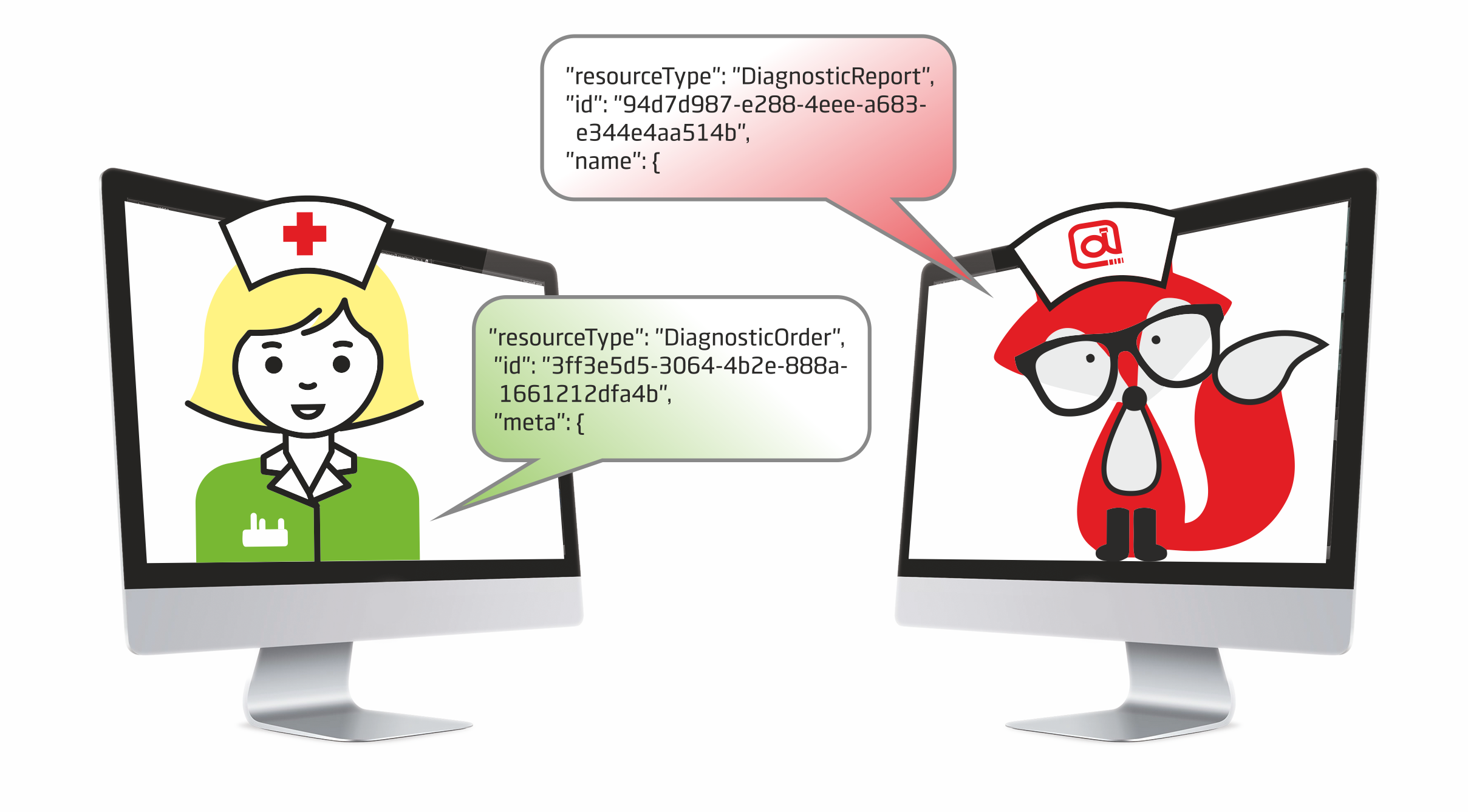 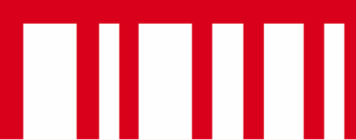 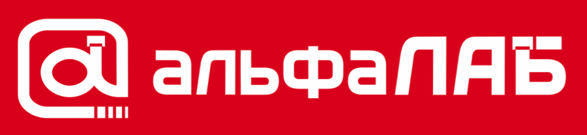 2. Методические рекомендации МИС МО: подсистема КДЛ
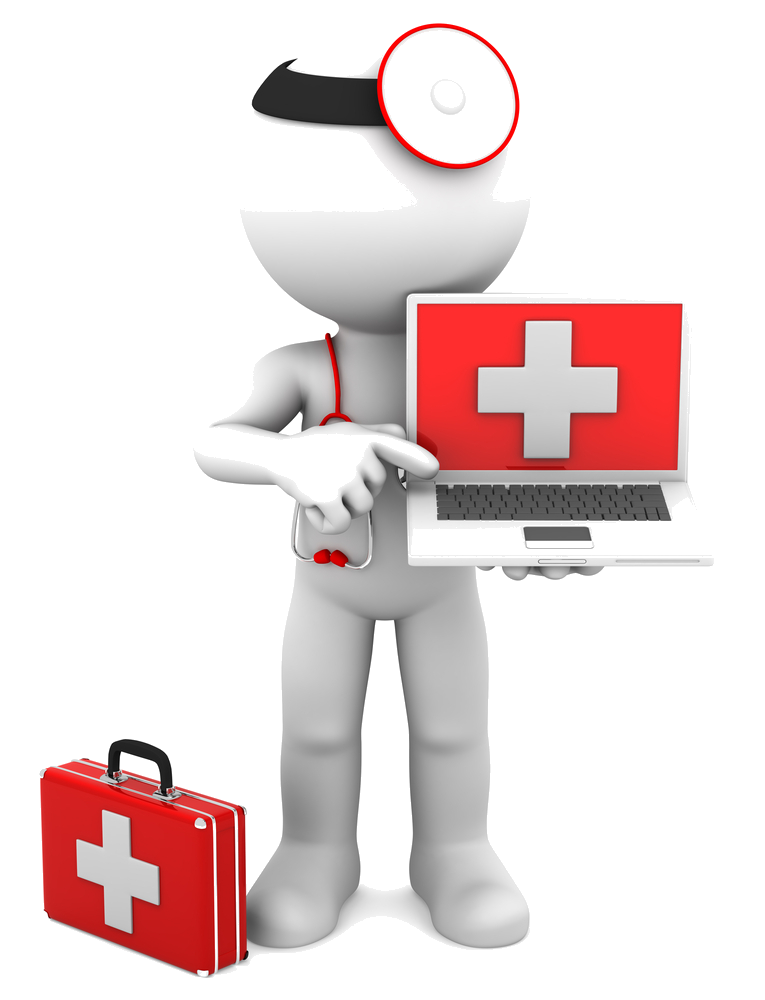 Интеграция с лабораторным оборудованием
Базовое обеспечение лабораторного процесса и ведение медицинской документации (электронные журналы, отчеты и т.п.)
Учет всех результатов ЛИС, включая специализированные разделы (бактериология, гистология, цитология)
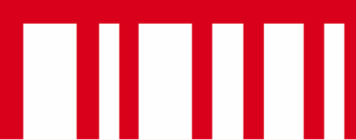 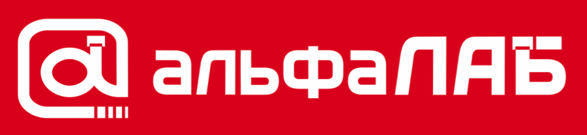 [Speaker Notes: учет]
3. Требования к обеспечению качества и эффективности
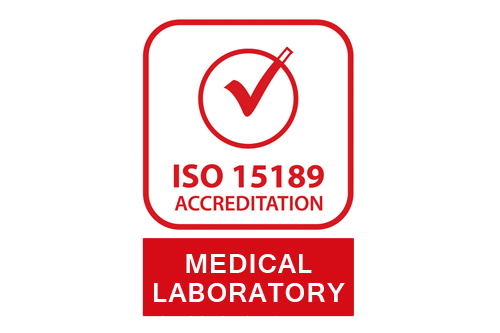 Выстраивание лабораторного процесса
Оптимизация лабораторного процесса
Контроль и мониторинг лабораторного процесса
При соблюдении данных требований появляются гарантии, что результаты ЛИ, получаемые лабораторией, являются достоверными, или клинически значимыми
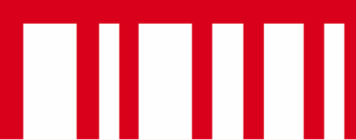 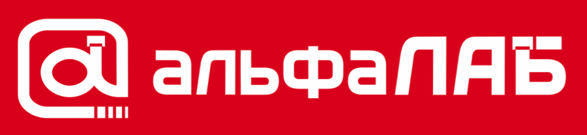 [Speaker Notes: Исо 15189]
Шаг 1. Выстраивание качественного и эффективного лабораторного процесса
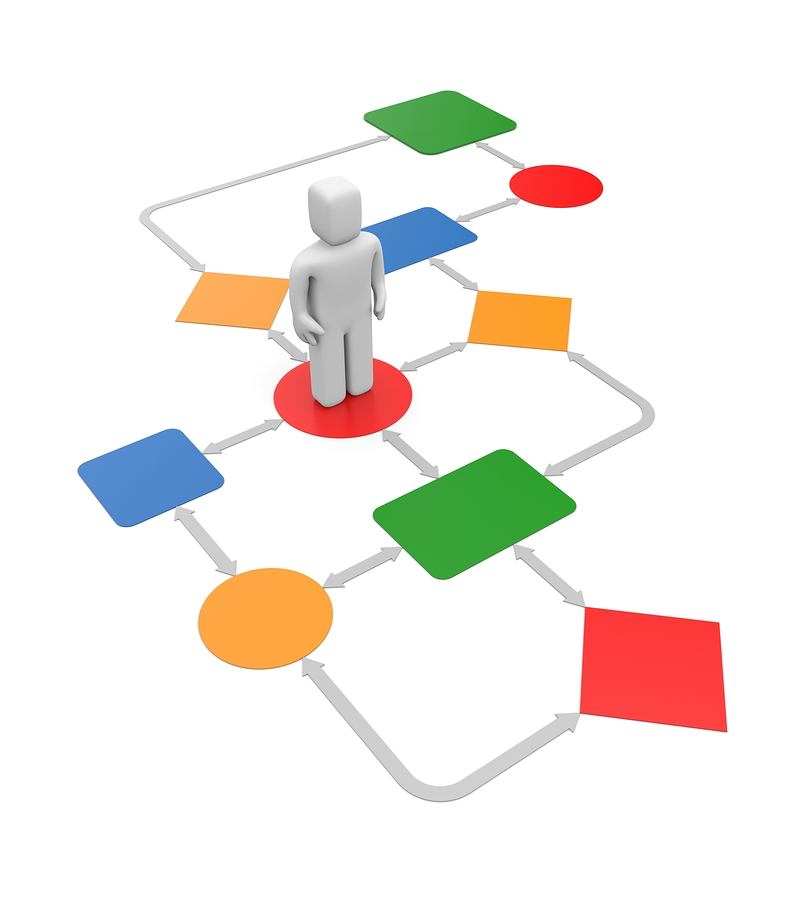 Тотальное штрих-кодирование биоматериала
Единая регистратура, прием и сортировка биоматериала, выдача результатов
Четкое разделение ролей между сотрудниками
Подключение всех анализаторов и другого оборудования в двухстороннем режиме
Охват «миноритарных» отделов:                        бактериология, цитология, экспресс, ИФА и т.п.
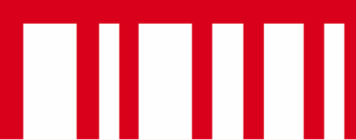 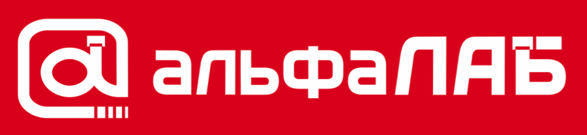 Шаг 2. Оптимизация лабораторного процесса
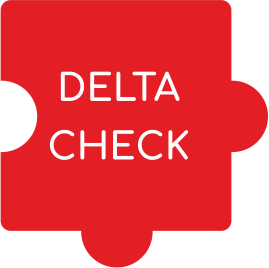 Внедрение автоверификации результатов
Автоматические правила доназначений, разведений, подтверждений и т.п.
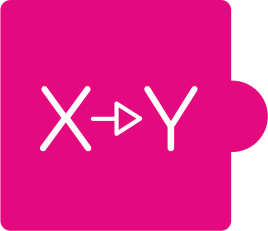 Автоматическая выбраковка на основе индексов LIH
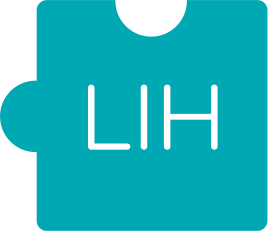 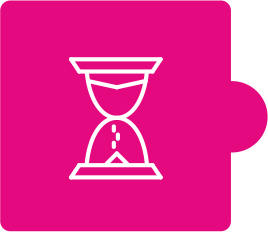 Мониторинг ТАТ и его оптимизация
Правила интерпретации результатов и блокировка сомнительных или критических
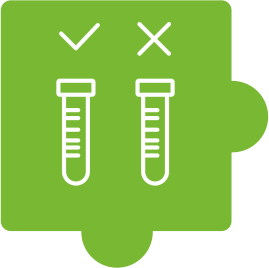 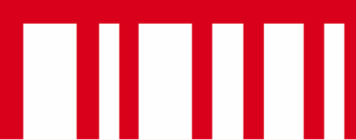 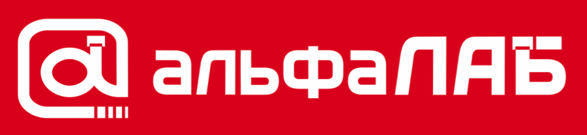 Шаг 3. Контроль и мониторинг лабораторного процесса
Сбор и мониторинг различных метрик:
% автоверифицированных результатов
дефекты биоматериала
деавторизация результаов
причины перестановок
ТАТ на различных отрезках
и др.
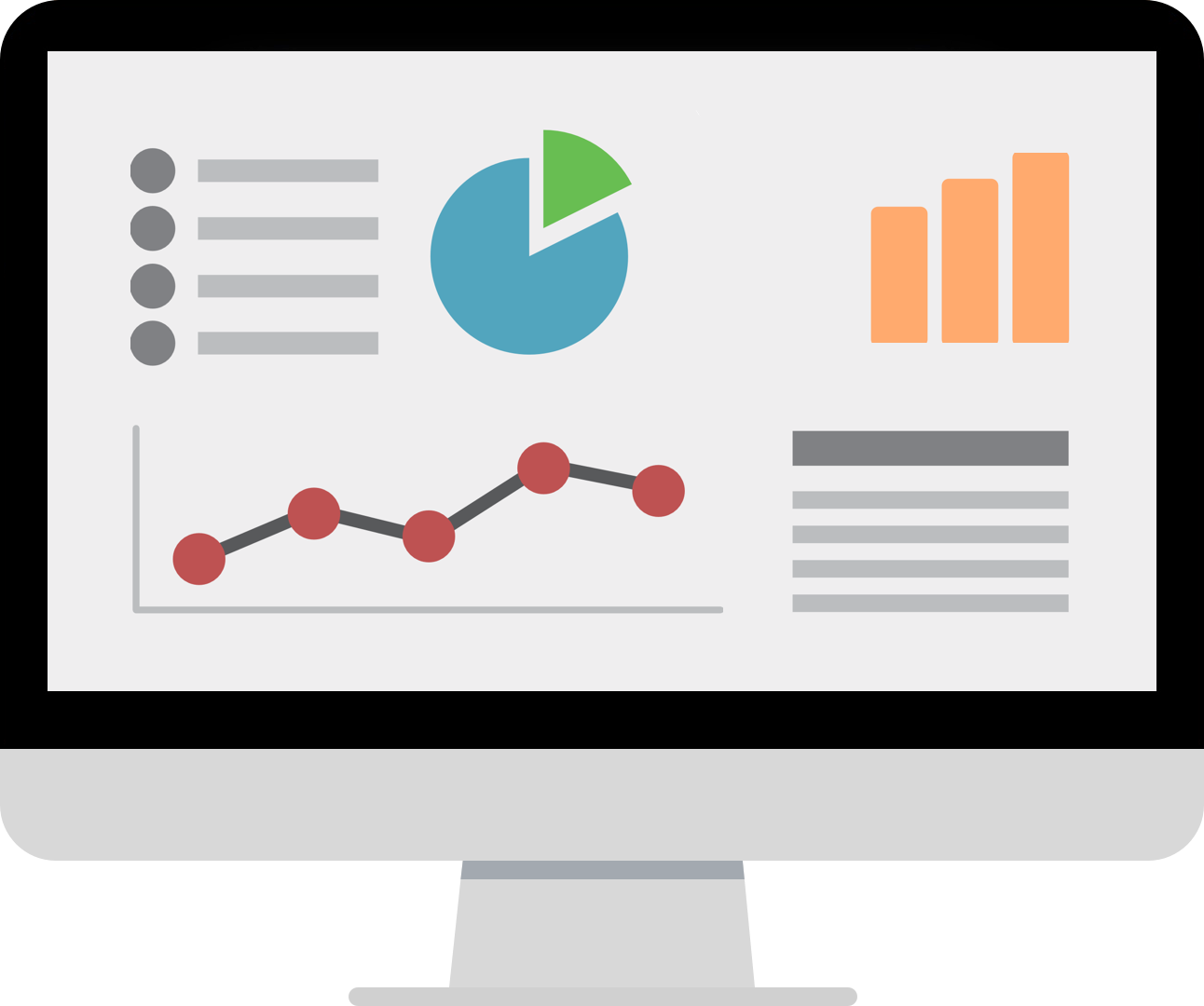 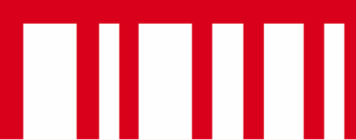 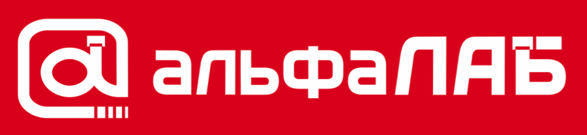 Варианты внедрения ИС для ЛИ
Ручной ввод результатов в МИС/РМИС
«Лабораторный модуль» в составе МИС в базовыми функциями подключения анализаторов
Профессиональная ЛИС (лабораторная информационная система)
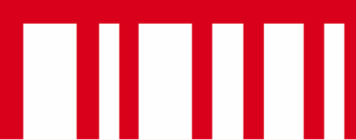 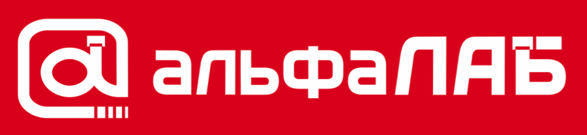 Соответствие требованиям к ИС
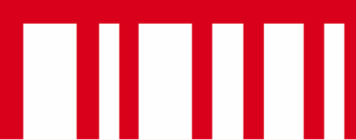 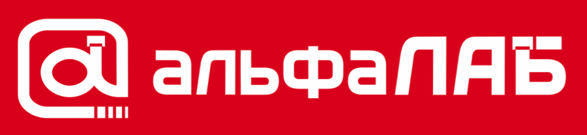 Применимость ИС для разных лабораторий
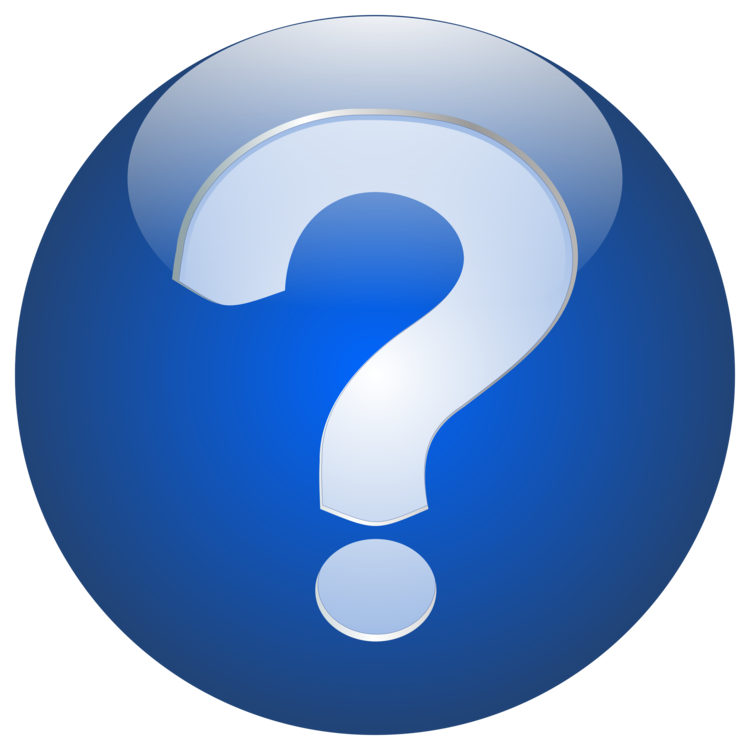 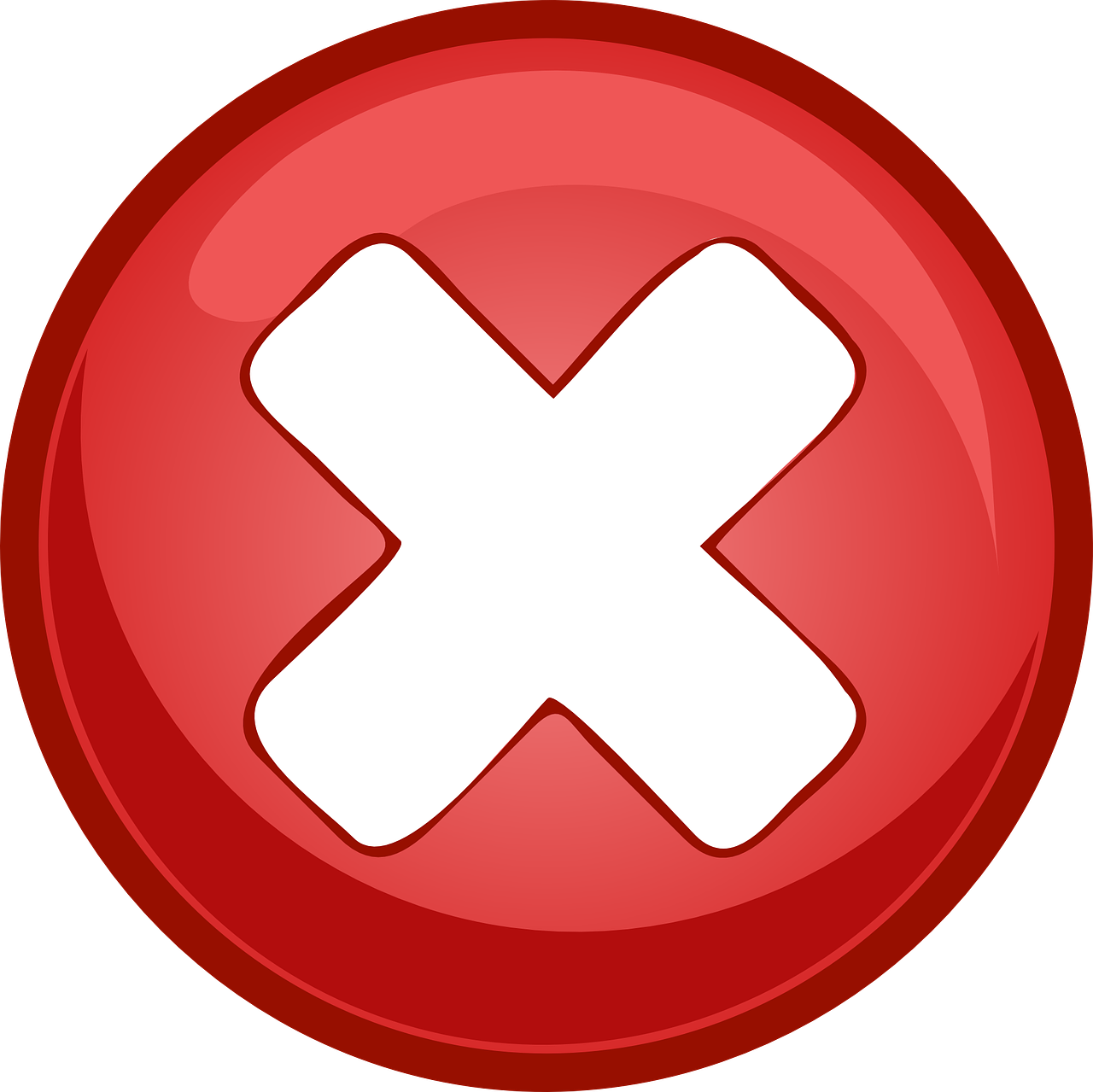 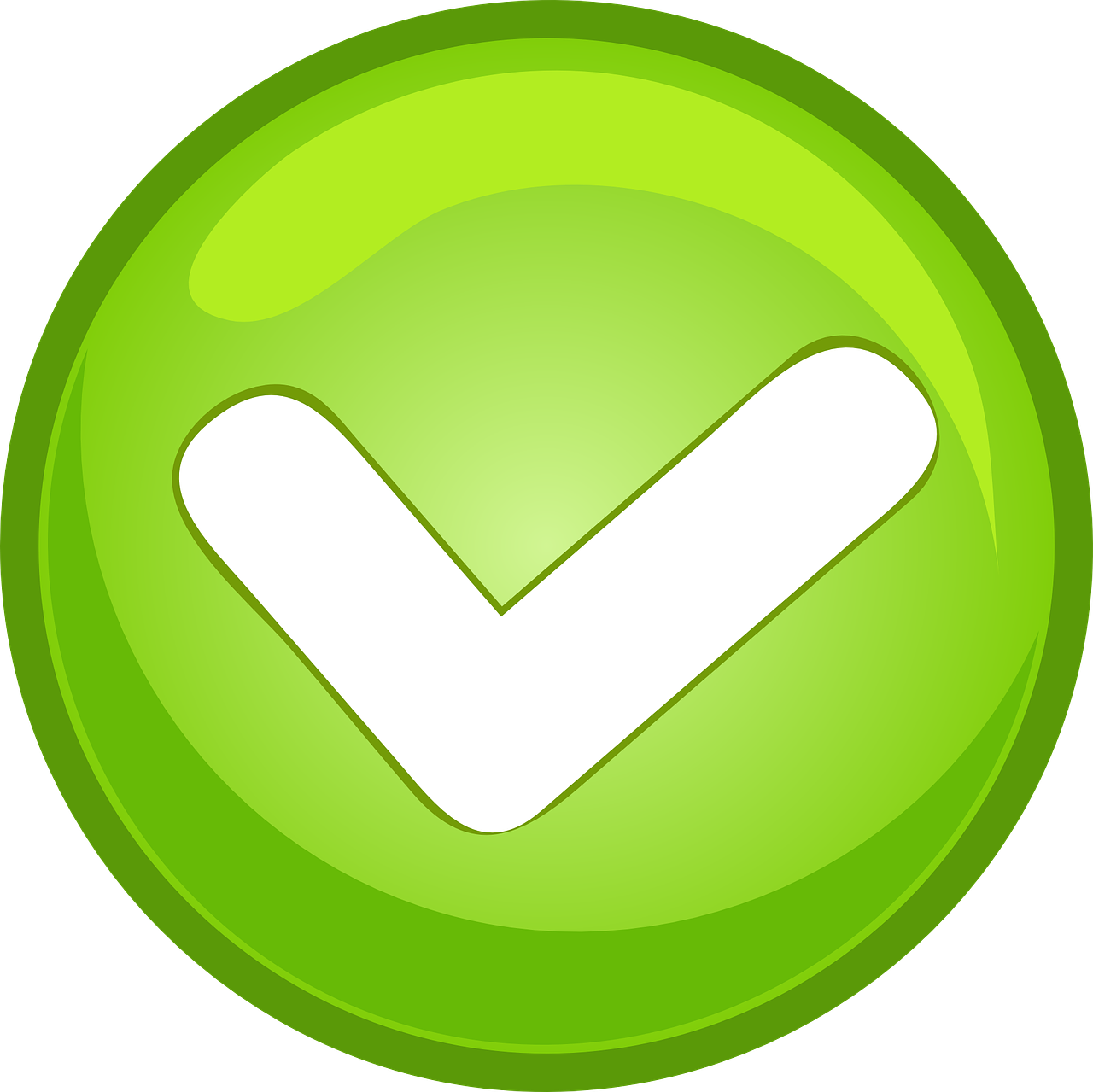 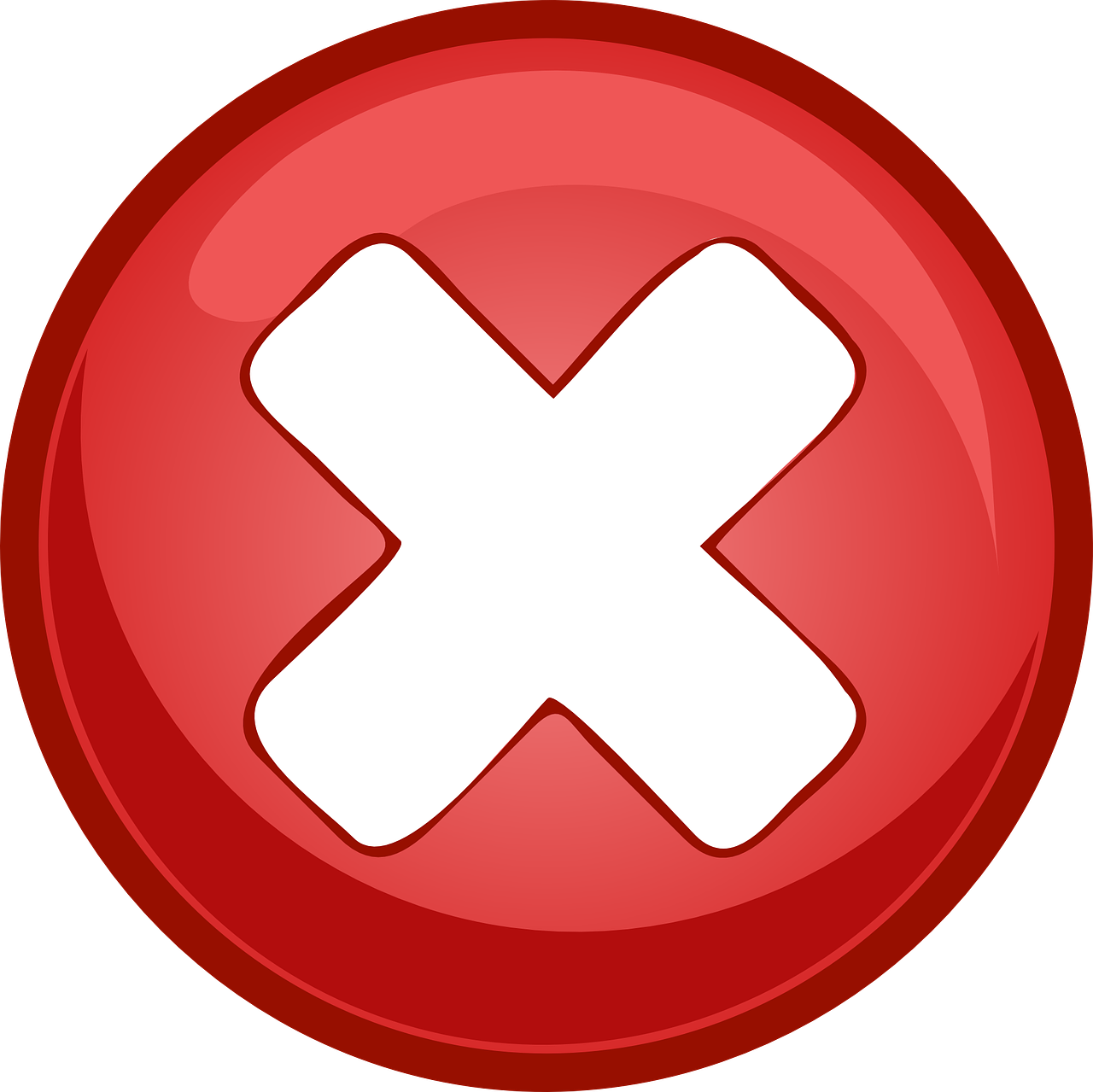 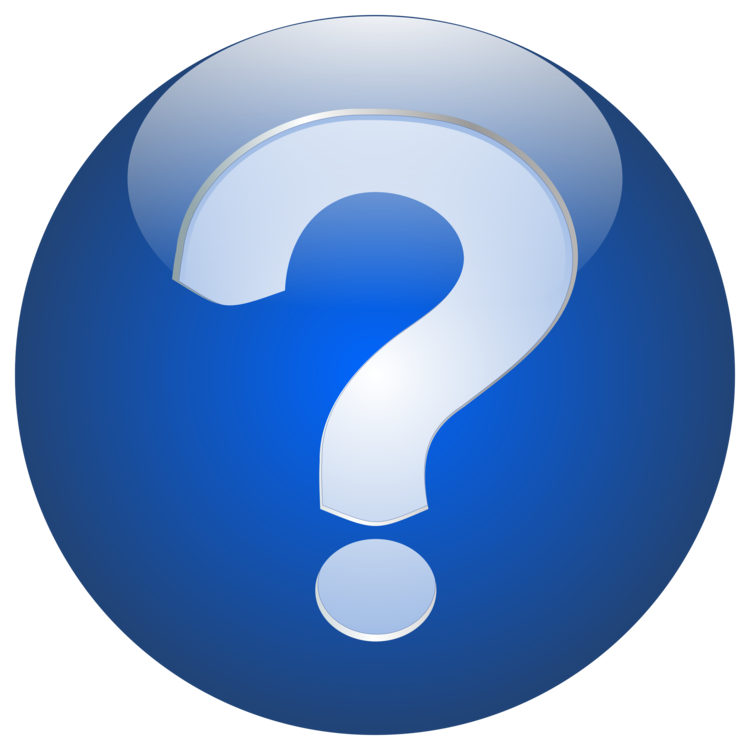 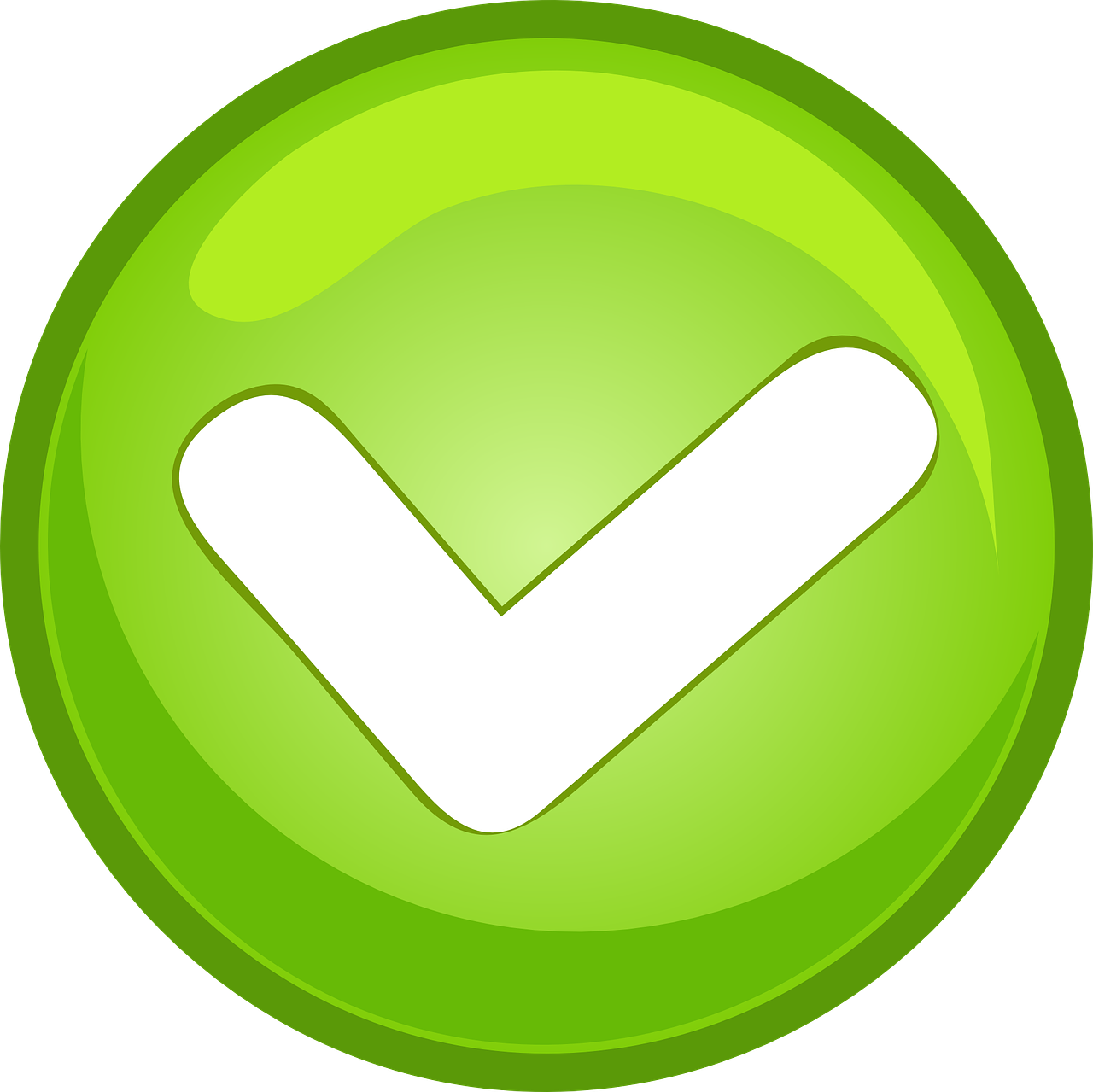 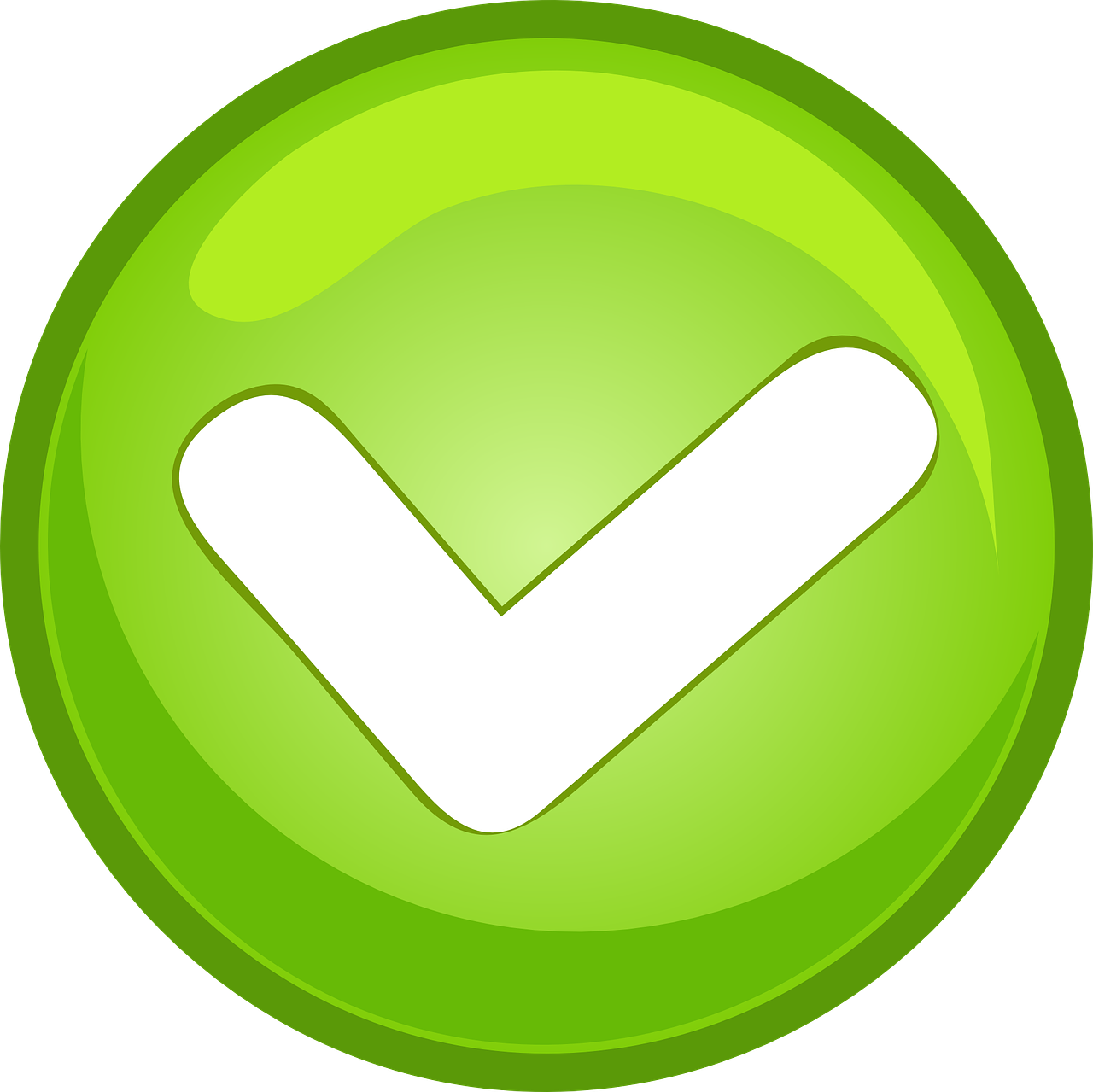 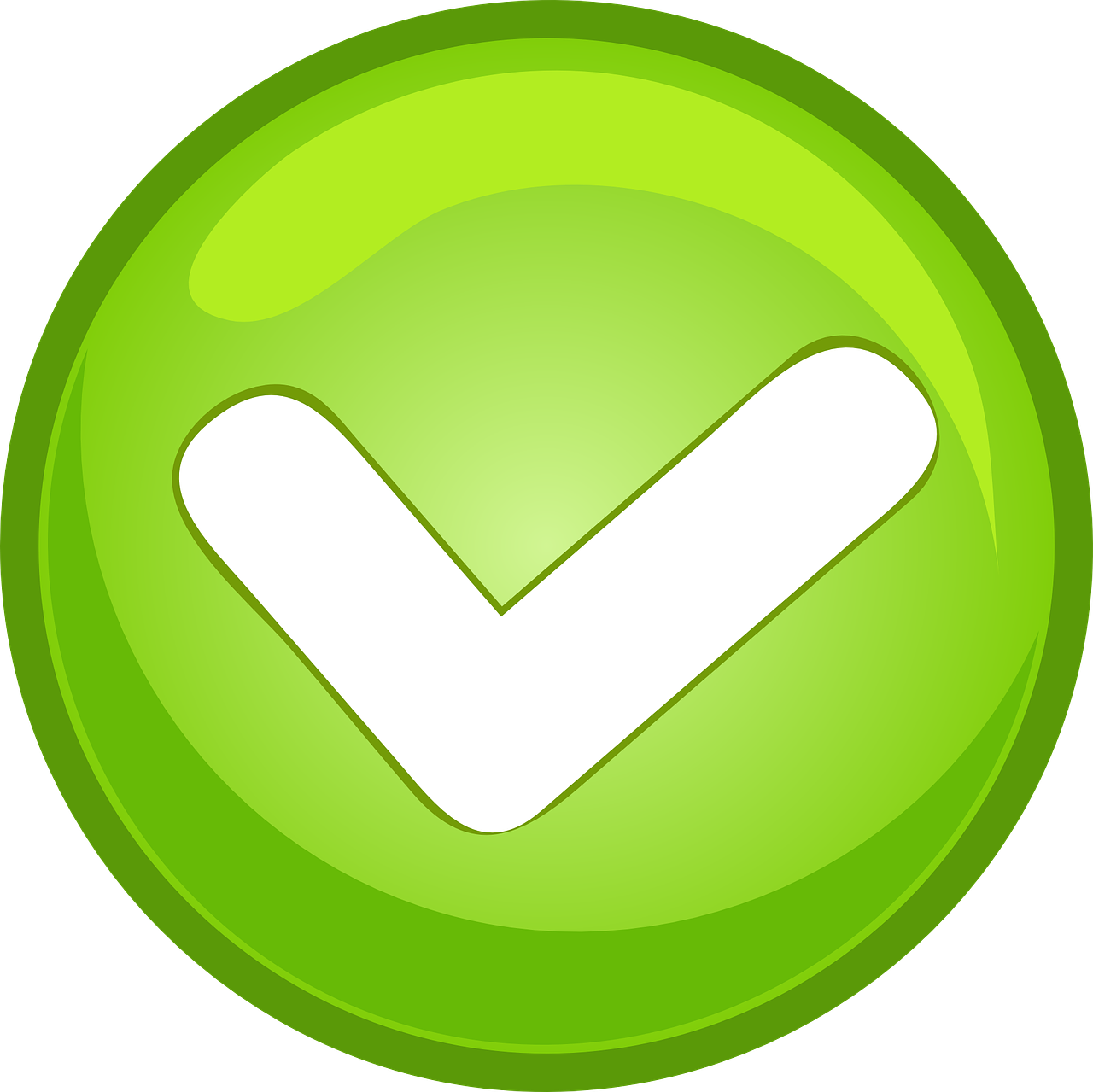 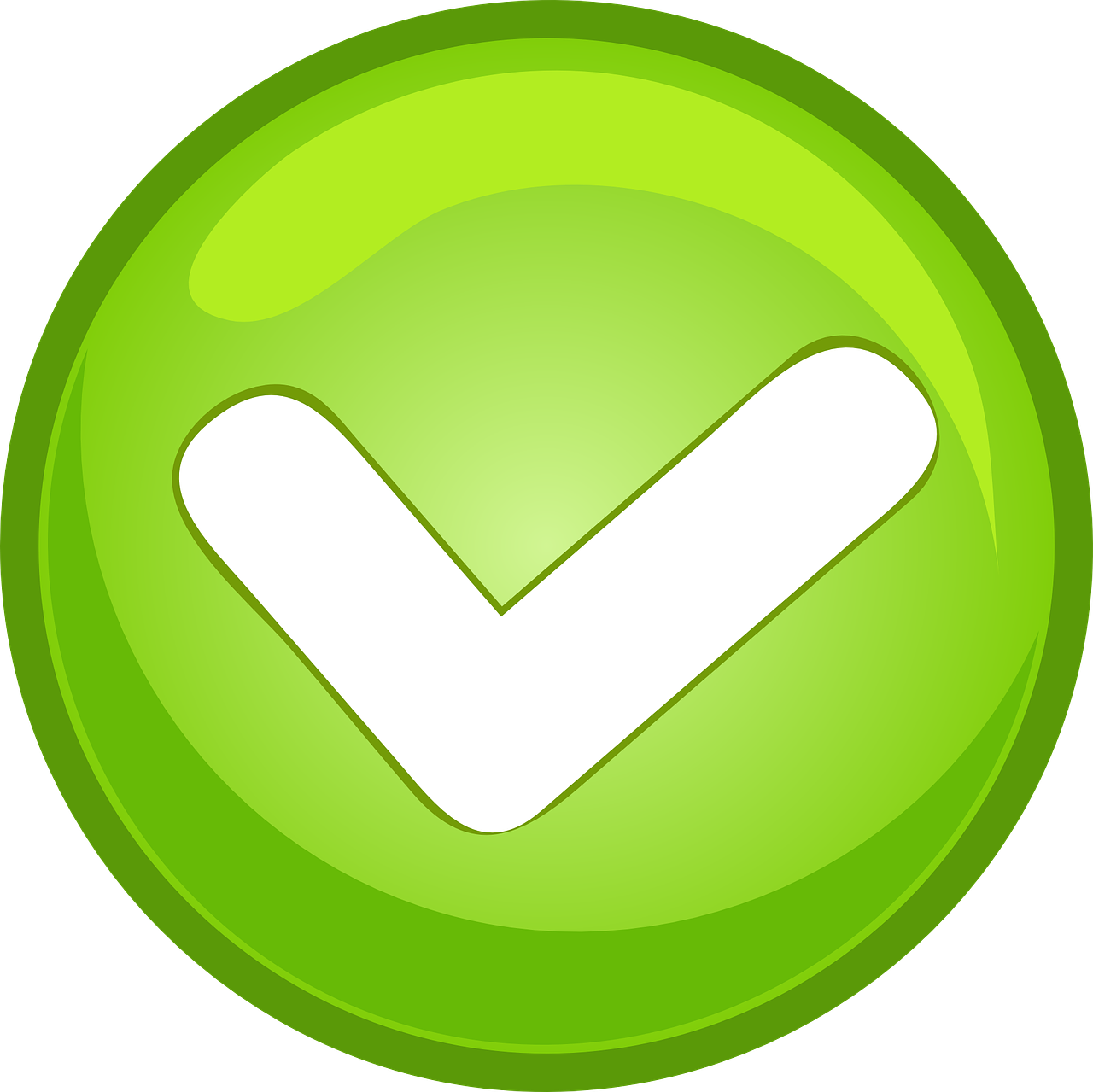 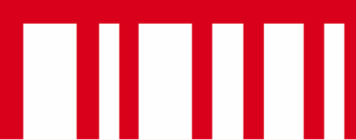 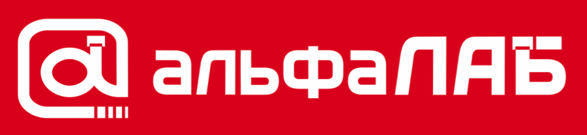 ЛИС – основной инструмент для цифровизации ЛИ региона на уровне МО
Своевременная передача в ЕЦК достоверных и качественных результатов ЛИ (в том числе в виде юридически значимых документов), выполненных в кратчайшие сроки, за счет построения эффективного и контролируемого лабораторного процесса!
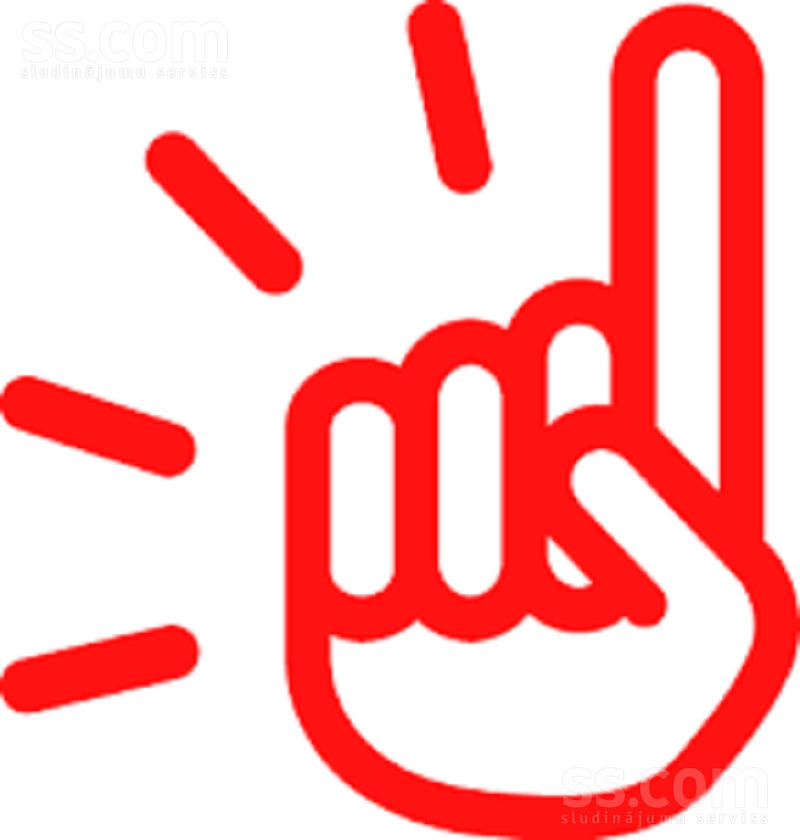 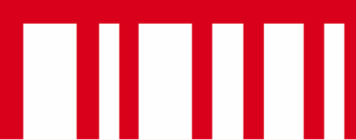 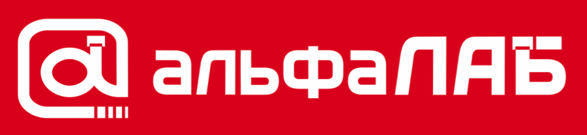 Варианты внедрения ЛИС в регионе: индивидуальное внедрение
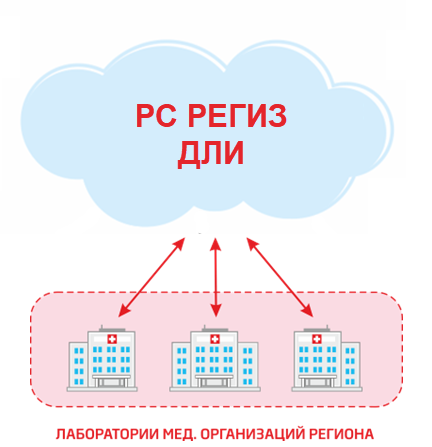 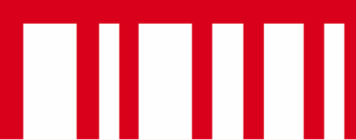 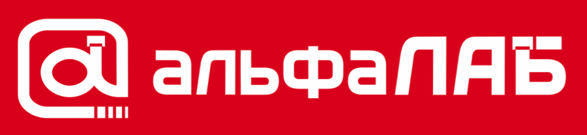 [Speaker Notes: Из кп и киров]
Варианты внедрения ЛИС в регионе: индивидуальное внедрение
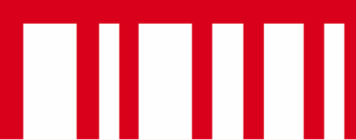 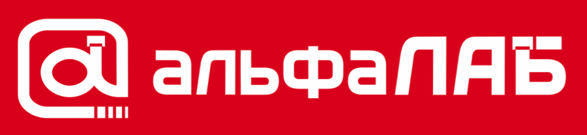 Варианты внедрения ЛИС в регионе: «облачное» внедрение
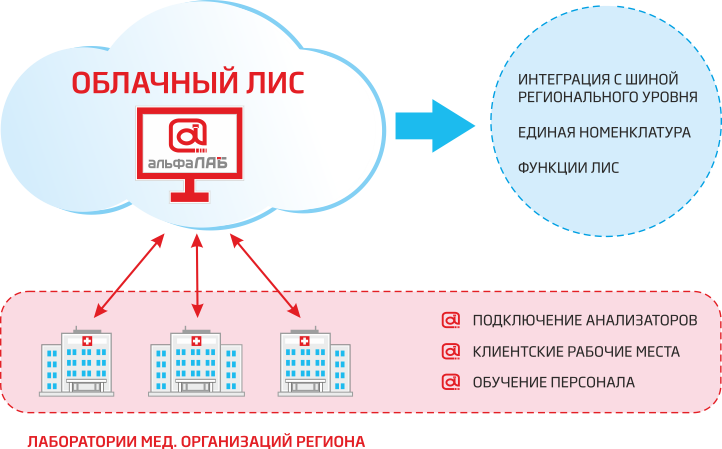 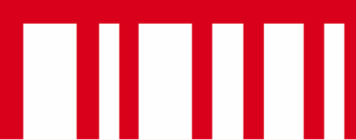 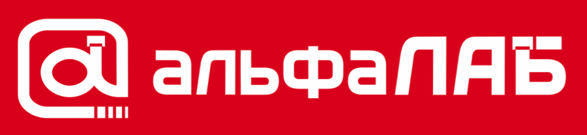 [Speaker Notes: Из кп и киров]
Варианты внедрения ЛИС в регионе: «облачное» внедрение
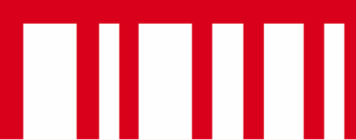 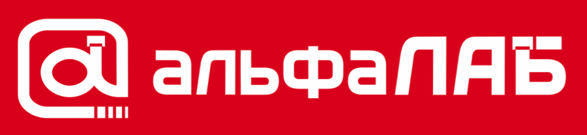 Варианты внедрения ЛИС в регионе: комбинированное внедрение
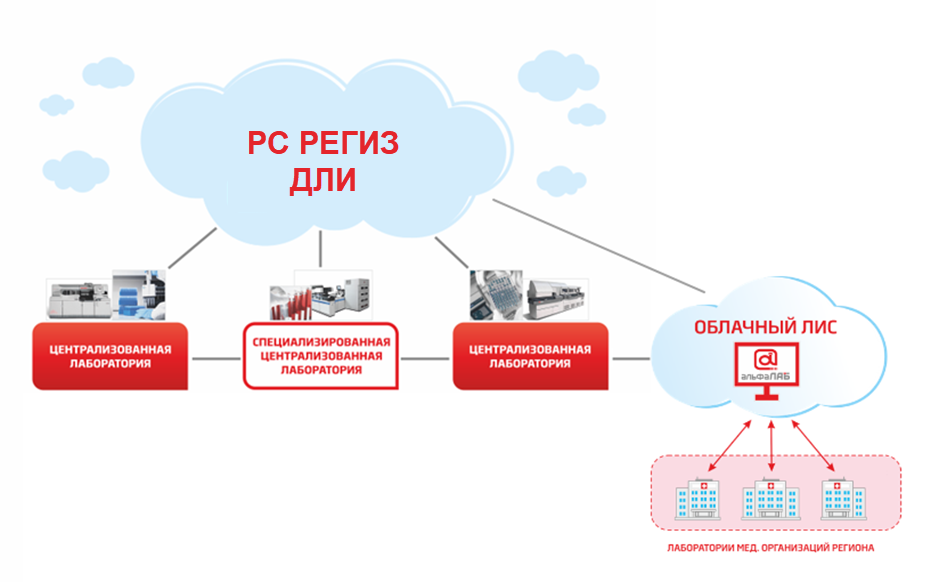 [Speaker Notes: Регион плюс цкдл]
Варианты внедрения ЛИС в регионе: комбинированное внедрение
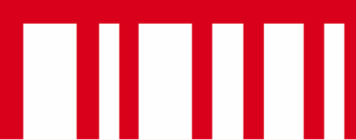 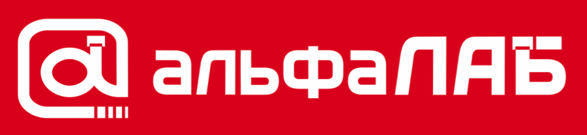 Практический опыт
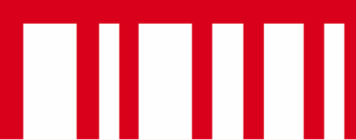 Цифровизация ЛИ Кировской области
ЦКДЛ
> 20 лабораторий при ЦРБ
100+ МО без лабораторий
150+ анализаторов
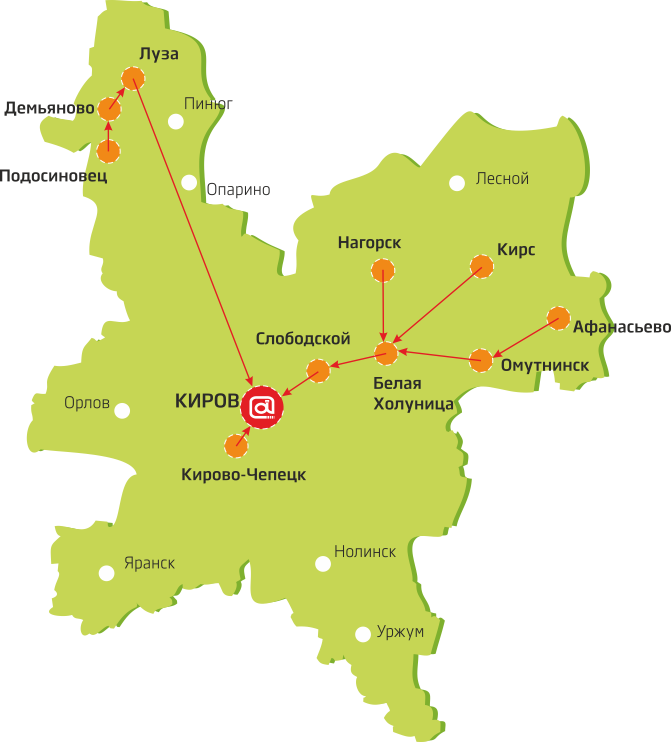 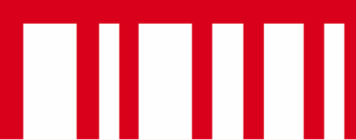 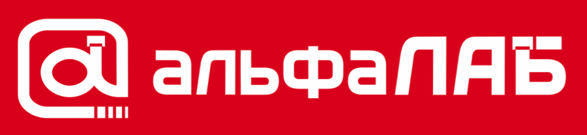 Этап 1: внедрение ЛИС в ЦКДЛ
1
Штрих-кодирование
Подключение оборудования
Выстраивание лабораторного процесса
Интеграция с РМИС
Организация удаленной регистрации и получения результатов
Выполнение требований ИСО
Оптимизация и контроль лабораторного процесса
Повышение уровня автоматизации
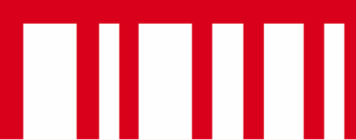 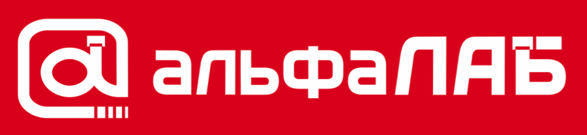 Этап 2: подключение лабораторий ЦРБ к ЛИС ЦКДЛ
2
Подключение оборудования
Встраивание лабораторий при ЦРБ в имеющийся цифровой контур
Наследование лучших практик и процессов ЦКДЛ
Контроль и мониторинг со стороны ЦКДЛ
Маршрутизация биоматериала
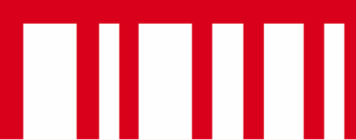 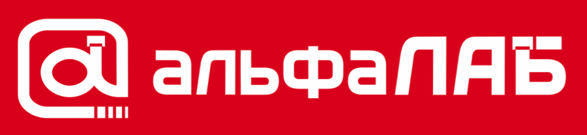 Архитектура ЛИС
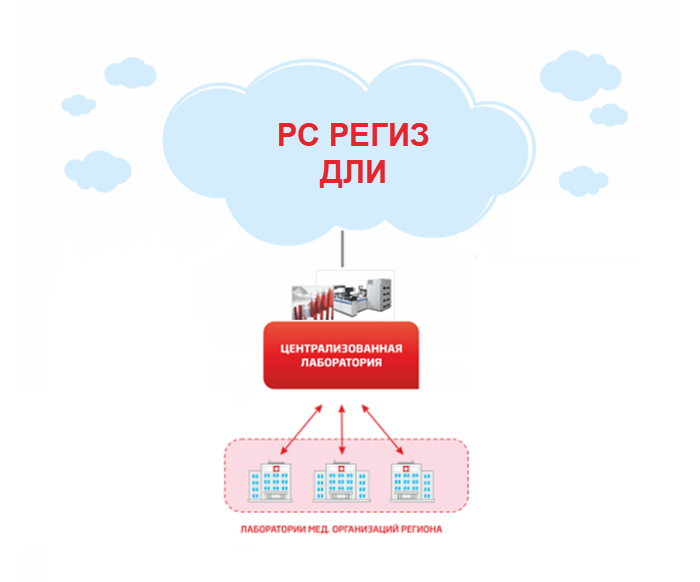 [Speaker Notes: Регион плюс цкдл]
Варианты внедрения ЛИС в регионе: иерархическое внедрение
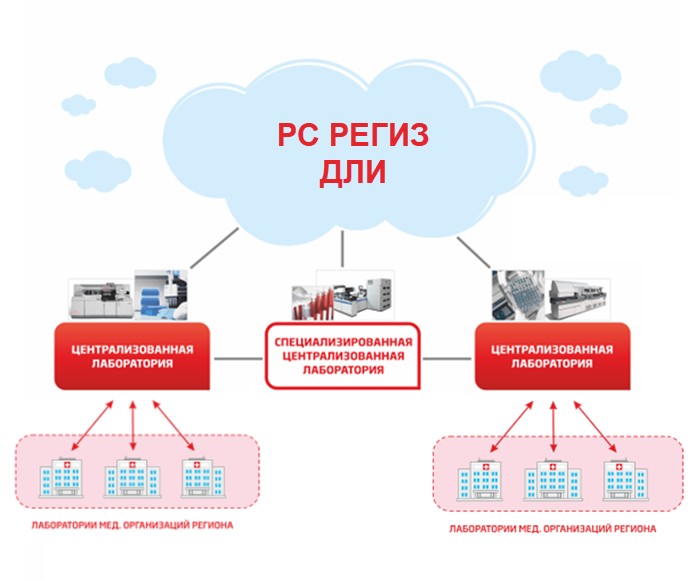 [Speaker Notes: Регион плюс цкдл]
Варианты внедрения ЛИС в регионе: иерархическое внедрение
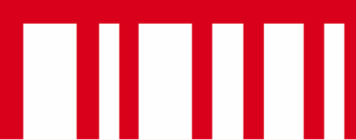 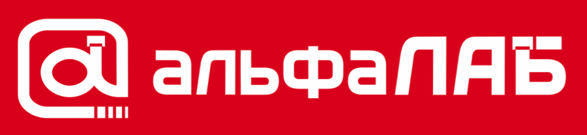 Выводы
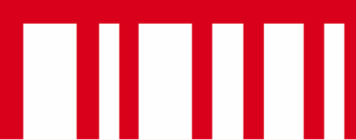 Задачи региональной подсистемы ЛИ
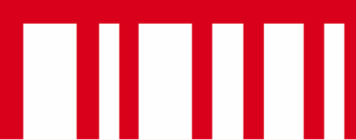 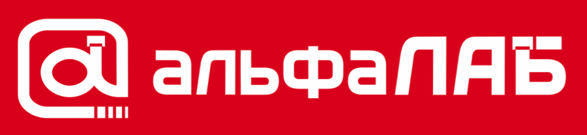 Задачи ЛИС в МО
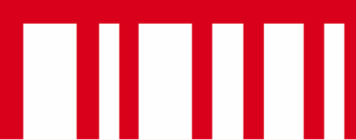 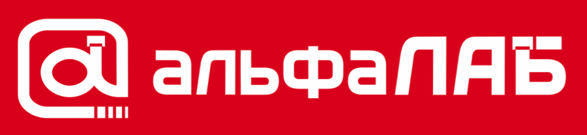 Спасибо за внимание!
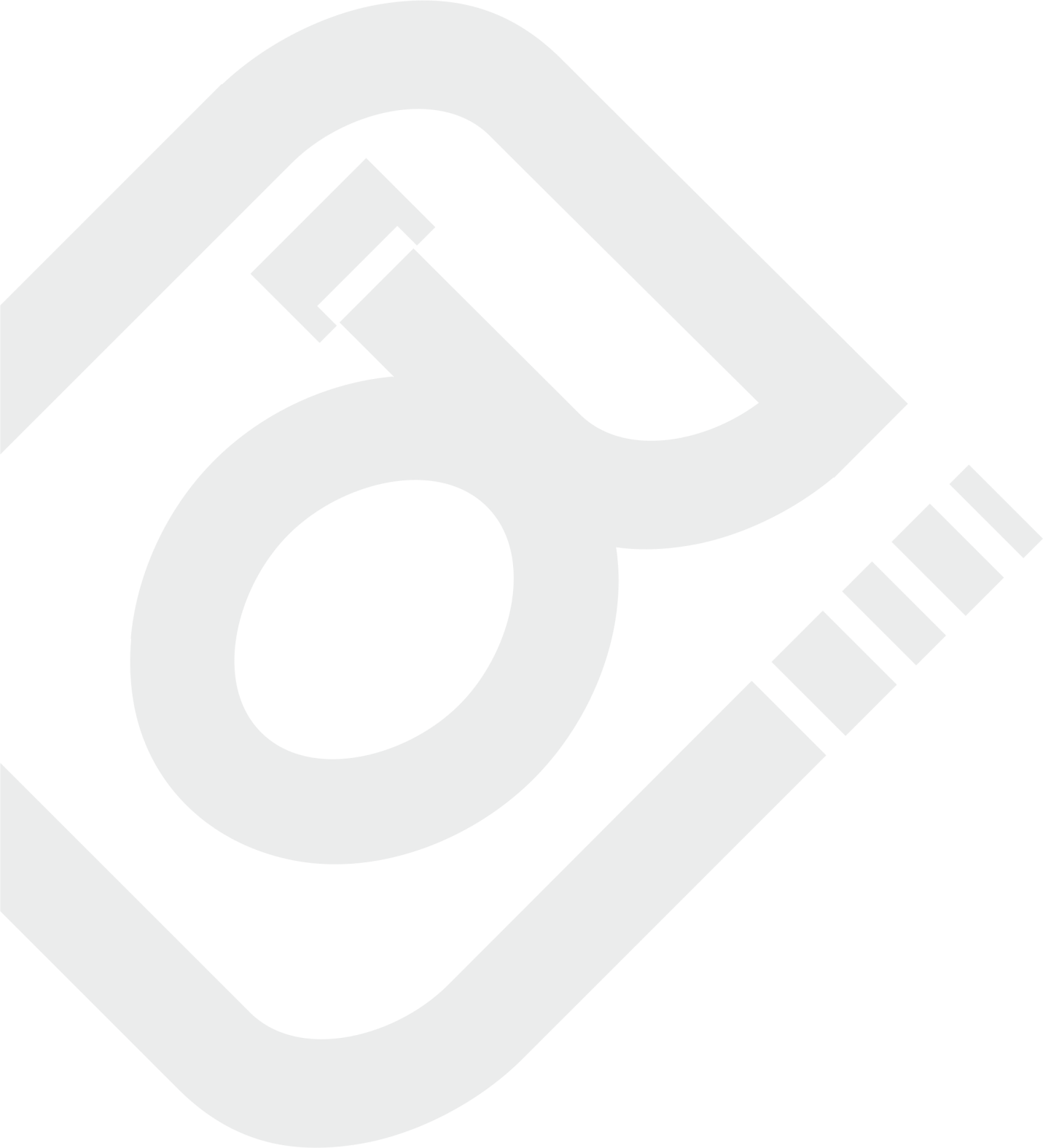 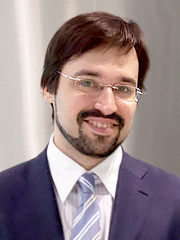 Александр Егорушкин
Генеральный директор 
ЛИС «АльфаЛАБ»
ae@alfalabsystem.ru
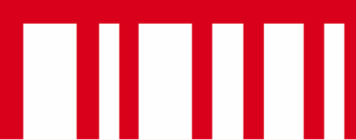 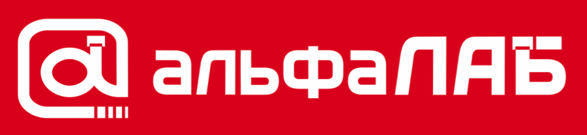